Field Validation by a Rapid Method to Determine Lime Requirement for Vegetable Cultivating  Soils  in Welimada ADA Segment
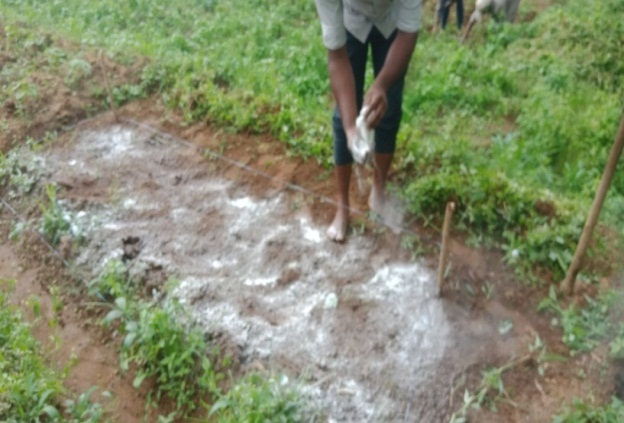 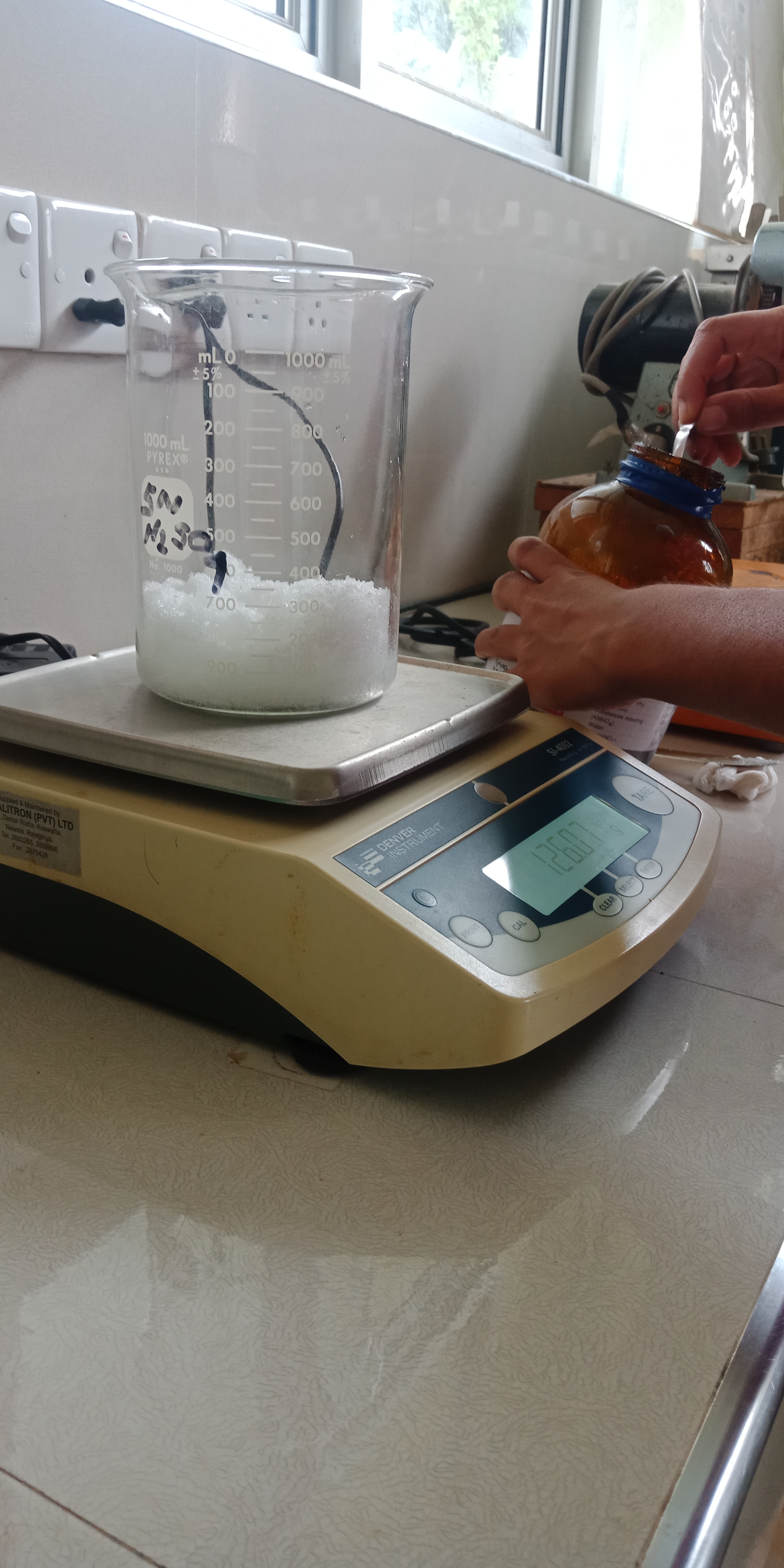 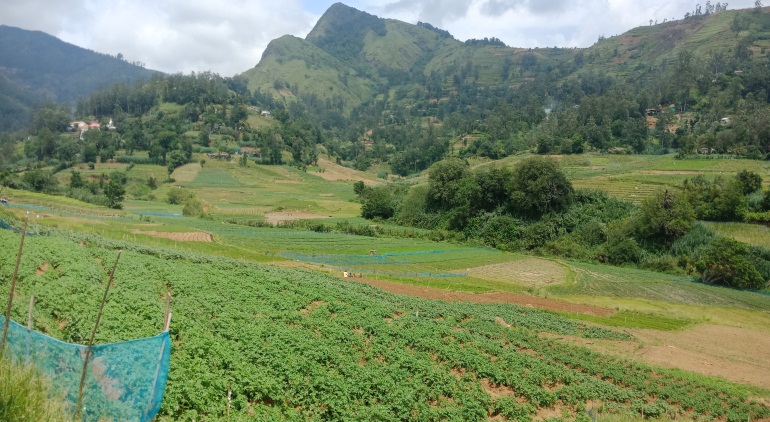 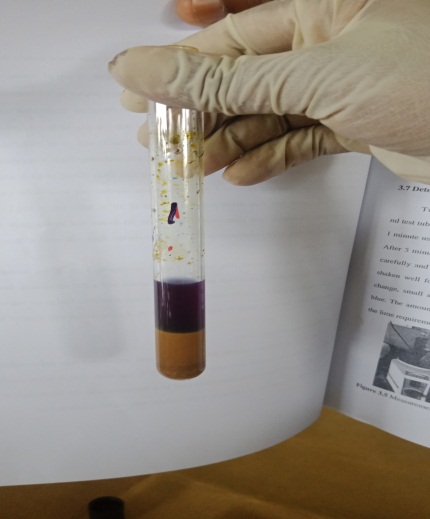 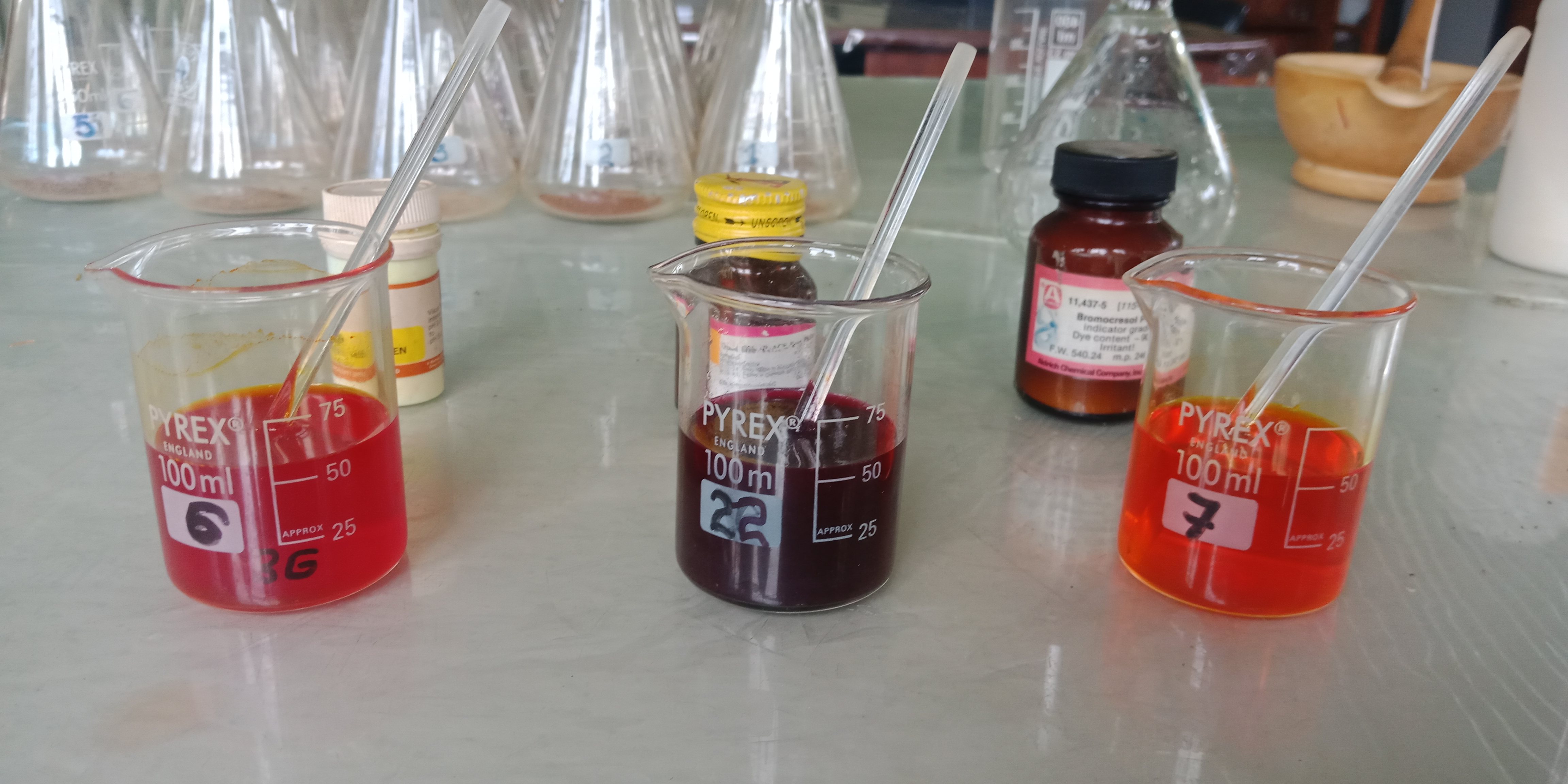 Marapana, W.M.W.S (16AGA1321) 
Module: Crop Production Technology
Department of Export Agriculture 
Faculty of Agricultural Sciences
Sabaragamuwa University of Sri Lanka
1
Content
Introduction
Methodology
Objectives
Results and Discussion
Conclusion
Suggestions  
References
Agricultural Sciences Undergraduate Research Symposium 2023
2
Introduction
Welimada region is one of the leading potato and vegetable growing area in upcountry region 		
Soil acidity is a major reason to reduce the crop productivity which may causes due to high rainfall  and excessive fertilizer applications  
Practical solution to remediate soil pH:  Liming
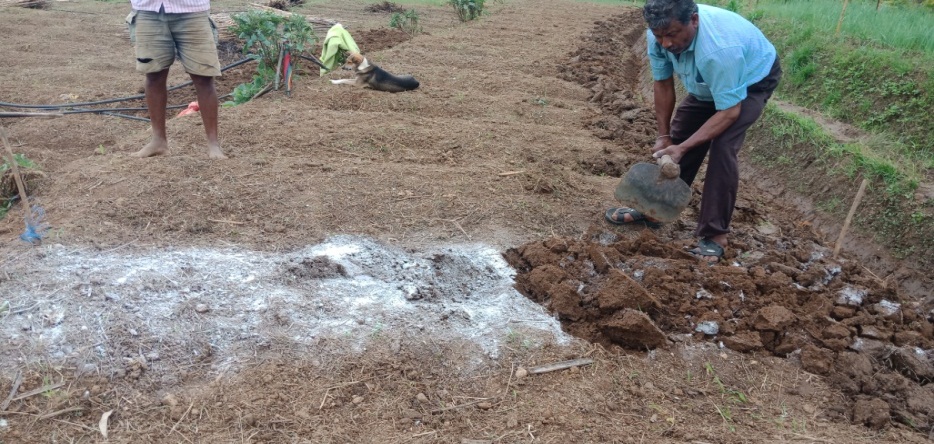 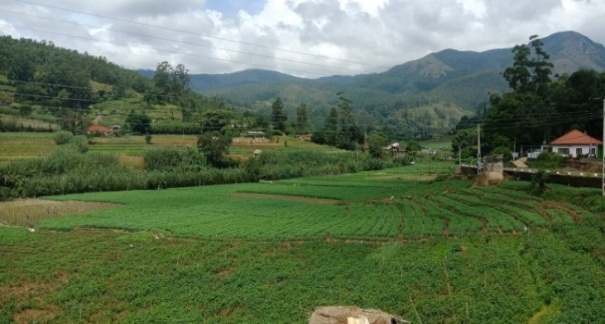 Agricultural Sciences Undergraduate Research Symposium 2023
3
Objectives
General objective
To validate previously developed rapid method for estimate lime requirement to increase soil pH up to 6.4 ± 0.2 in potato and vegetable cultivated fields in Welimada Assistant Director of Agriculture segment

Specific objectives
To determine the initial soil properties (ex: soil pH, electrical conductivity (EC), cation exchange capacity (CEC), organic matter content, available potassium and phosphorous of selected soils)

To identify the relationship between soil pH with other tested soil properties
Methodology
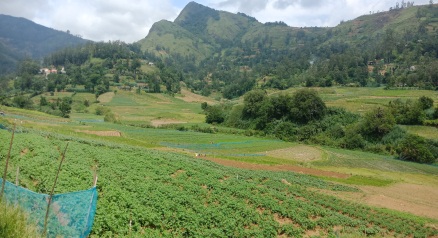 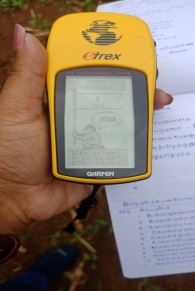 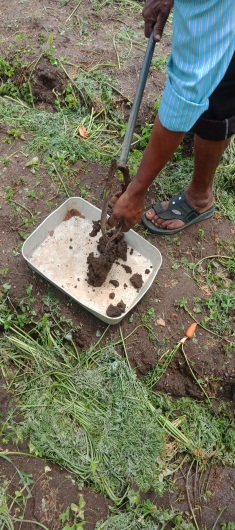 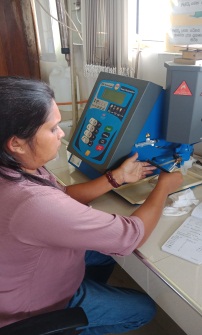 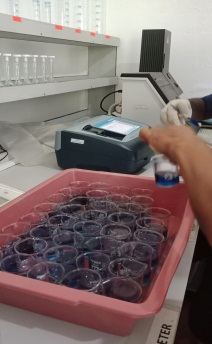 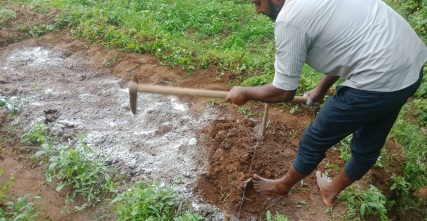 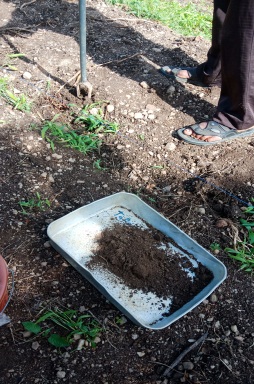 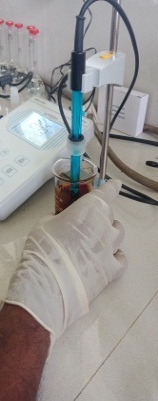 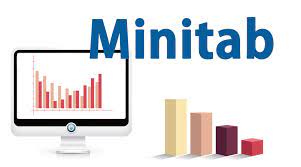 Agricultural Sciences Undergraduate Research Symposium 2023
5
Methodology cont….
Parameters of initial soil samples
Agricultural Sciences Undergraduate Research Symposium 2023
6
Methodology cont….
New method of calculating lime requirement
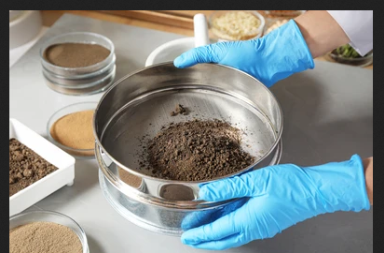 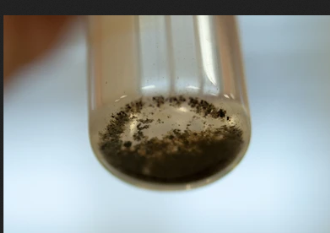 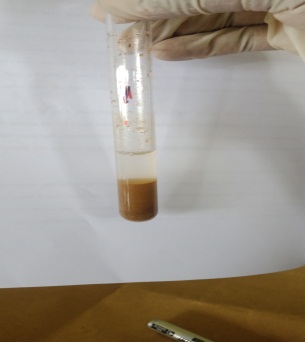 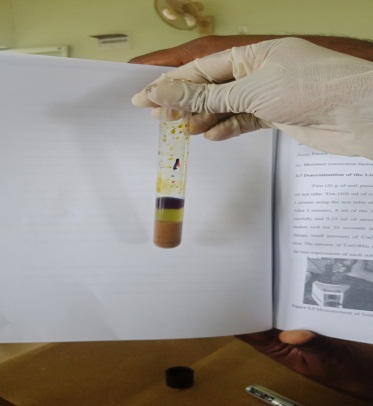 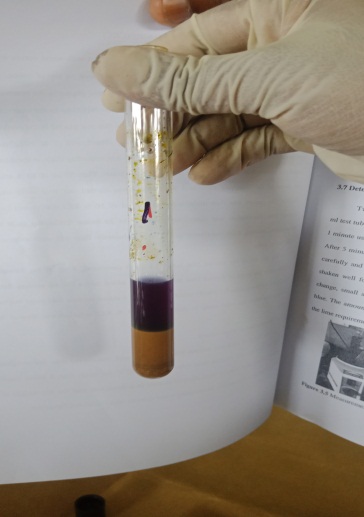 Agricultural Sciences Undergraduate Research Symposium 2023
7
Methodology cont….
Calculation of lime requirement
Required amount of Ca(OH)2 to react to react with 5ml of extractant  = x ml
Amount of soil                                                                                                 = 1.5g
Required amount of Ca(OH)2 to react to react with 1.5g of soil             = x ml × 5ml = y ml
                                                                                                                                4ml
Required amount of Ca(OH)2 to react to react with 1.5g of soil             = (1000g/1.5g) × y ml
                                                                                                                           =1000y ml
Concentration of the prepared Ca(OH)2 solution                                      =15.42g/l
Amount of saturated Ca(OH)2 react with 1Kg of soil                                = 1000y ml× 15.42g
                                                                                                                                                    1000ml
                                                                                                                            = z g
Agricultural Sciences Undergraduate Research Symposium 2023
8
Methodology cont….
Bulk density of Bandarawela series of soils is 1.2 Mg/m3 (Mapa et al., 2005) and the effective soil depth is 0.1524m.

Soil volume of 1ha                                                             = soil depth × Area
                                                                                              = 0.1524 ×10000m2
                                                                                              = 1524 m3
Weight of 1ha of soil                                                         = Soil volume × Bulk   density
                                                                                              = 1524m3 × 1.2 Mg/m3
                                                                                              = 1828.8 Mg
Agricultural Sciences Undergraduate Research Symposium 2023
9
Methodology cont….
Calculated lime amounts
Blanket recommendation
Agricultural Sciences Undergraduate Research Symposium 2023
10
Methodology cont….
Data analysis
Regression and correlation analysis were done by using Minitab-14 software
Graphical analysis were done by using Microsoft  excel package
Agricultural Sciences Undergraduate Research Symposium 2023
11
Results and Discussion
Distribution of initial soil pH and other properties
Agricultural Sciences Undergraduate Research Symposium 2023
12
Result and discussion cont….
Agricultural Sciences Undergraduate Research Symposium 2023
13
Result and discussion cont….
Response of soil after liming
Residual mean square error (RMSE) in initial pH was 0.13 (high variation) and final pH was 0.07 (minimum variation). The standard deviation in initial pH was 0.61 and final pH was 0.18. Therefore, this lime requirement method is significantly affected to all soils whatever initial pH.
Agricultural Sciences Undergraduate Research Symposium 2023
14
Result and discussion cont….
According to the literature…….
Soil  pH increased  significantly with  increasing levels of applied lime (Moody and  Cong, 2008; Adane, 2014; Jafer and Hailu, 2017; Ryan, 2018) 

Application of lime at an appropriate rate brings several chemical and biological changes in the soils which are beneficial or helpful in improving crop yields on acid soils (Geremew, Bedadi and Wogi, 2020) 

Due to soil acidification some negative effects may appear in soil such as depletion of base nutrients (Dubikova, Cambier and Sucha, 2002)
Agricultural Sciences Undergraduate Research Symposium 2023
15
Result and discussion cont….
Correlation of soil chemical properties
*Significant at p = 0.05 level; **Significant at p = 0.01 level
Agricultural Sciences Undergraduate Research Symposium 2023
16
Result and discussion cont….
According to the literature……
Available potassium is low at extremely acidic soils due to the different reactions in the soil which fix the nutrients and transform them to the state that is unavailable for the plants (Brady and Weil, 2002) 

High lime required soils,  having  the  lowest  pH  and  consequently  the productivity decreases over time (Crawford et al., 2008) 

Increased the pH after liming significantly (Rajarathna et al., 2014)

Strongly acidic solution will have high conductivity since the pH is a measure of the concentration of the Hydrogen ions, for an acidic solution, the lower the pH the greater the conductivity (Sahoo, 2014)  

Cation exchange capacity represents the total amount of exchangeable cations that a soil can adsorb to its surfaces at the actual pH of the soil (Brady and Weil, 2016)
Agricultural Sciences Undergraduate Research Symposium 2023
17
Result and discussion cont….
Regression analysis between initial pH and soil chemical properties
Y=  5.44 + 0.00154x
R2= 0.168
y = 6.22 - 8.63 X
R2 = -0.338
Y  = 6.33 - 0.00116x
R2 =  -0.902
Y=  5.22 + 0.00205x
R2=  0.369
Agricultural Sciences Undergraduate Research Symposium 2023
18
Result and discussion cont….
Y =  5.60 + 0.033x
R2 =  0.034
Y =  5.34 + 0.0154x
R2 =   0.246
Y =  - 3.36 + 1.40x
R2 =  0.543 
 
 
 
 
R2 = -0.338
Agricultural Sciences Undergraduate Research Symposium 2023
19
Conclusion
Calculated lime amounts were significantly impact for pH increase in most of sites (39 sites out of 45) and reach to the expected reference pH value. Therefore, this newly established lime requirement rapid method can be applied in the farmer fields in Welimada ADA segment

Lime requirement and initial pH, initial pH and final pH, lime requirement and final pH values have highly significant correlations
Agricultural Sciences Undergraduate Research Symposium 2023
20
Suggestions
Repeat this experiment for other areas
Determine the crop performances with applying this lime requirement calculating method
Agricultural Sciences Undergraduate Research Symposium 2023
21
References
Adane, B. 2014 ‘Effects of liming acidic soils on improving soil properties and yield of haricot bean’, Ethiopian Institute of Agricultural Research, Holetta ARC, Addis Ababa, Ethiopia  
Brady, N.C., Weil, R.R. 2002 ‘The Nature and Properties of soils’, 13th Edition, Pearson Education Pvt. Ltd., Delhi, India 
Weil, R. and Brady, N. C. 2016 ‘Nature and Properties of Soils’, Pearson New International Edition, London: Pearson Higher Ed., Delhi,India 
Crawford  T.W.,  Singh,  U., and Breman,  H.  2008  ‘Solving  agricultural problems related to soil acidity in central Africa's great lakes region’,  International  center  for  soil  fertility  and  agriculture  development, Alabama
Dubikova, M., Cambier,  and P., Sucha, V. 2002 ‘Experimental soil acidifcation’;17,.245–257
FAO.org, 2015.soil properties| FAO | Food and Agriculture Organization of the United Nations. [0nline] Available at: http://www.fao.org/soils-portal /soil-survey/soil-properties/en/   [Accessed 2 Aug. 2022]
Agricultural Sciences Undergraduate Research Symposium 2023
22
Geremew, T., Bedadi, B., Wogi, L. 2020 ‘Applications of lime and phosphorus fertilizer to malt barley for improved yield and soil acidity at Welmera district’, Ethiopia ;11: 39-50
Jafer, D.G., Hailu, G., 2017 ‘Application of lime for acid soil amelioration and better soybean performance in South Western Ethiopia’;7,.95–100
Mapa, R.B., Dissanayake, A.R., Nayakekorale, H.B. 2005, ‘Soils of the intermediate zone of Sri Lanka: Morphology, Characterization and classification’, Soil Science Society of Sri Lanka, Peradeniya, Sri Lanka,120-200
Moody  P.W., Cong  P.T. 2008 ‘Soil  constraints and  management  practice: guidelines  for Sustainable  management  for  tropical  upland  soils’  [online]:  Available  at: https://aciar.gov.au/publication/books-and-manuals/soil-constraints-and-management-package-scamp-guidelines-sustainable-management [Accessed 6 Nov. 2022]
Rajarathna, I.M.L.V., Kodikara, K.M.S., Wanniarachchi, S.D. 2014, ‘Developing a rapid method for calculating the lime requirement for Upcountry Intermediate Zone Soils’, International Symposium on Agriculture and Environment, university of Ruhuna
Agricultural Sciences Undergraduate Research Symposium 2023
23
Ryan, P.R. 2018 ‘Assessing the role of genetics for improving the yield of Australia’s major grain crops on acid soils’, Crop Pasture Sci.,242–264
Sahoo, P., 2014. Research Gate. [Online] Available at: https://www.researchgate.net/post/Is_there_any_relationship_between_pH_and_conductivity_of_a_solution [Accessed 7 Dec. 2022]
Agricultural Sciences Undergraduate Research Symposium 2023
24
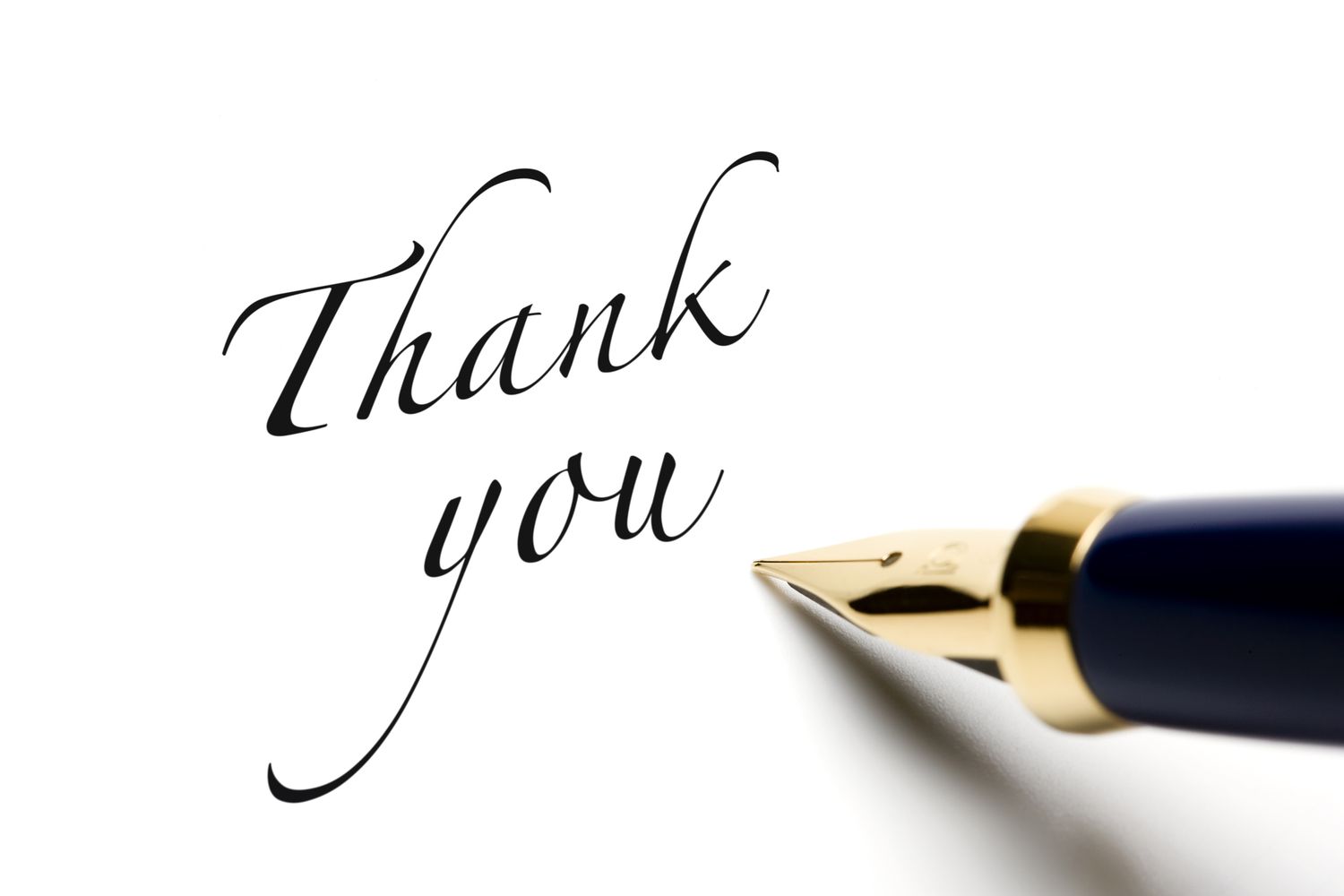 Agricultural Sciences Undergraduate Research Symposium 2023